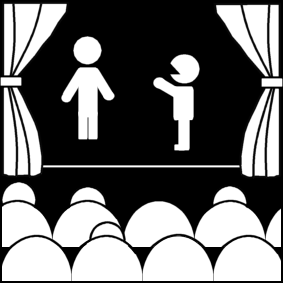 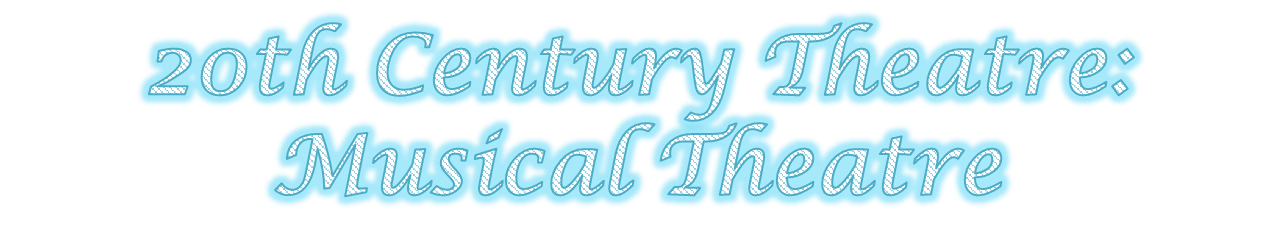 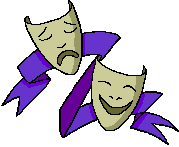 Week 15
[Part 1 – Year 2]
Introduction to Theatre
College of the Desert
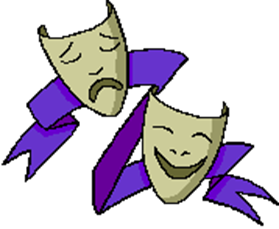 Fifth Critique Due – 12/15/22Proof
Critiques are expected to be AT LEAST FIVE (5) full double-spaced typewritten pages long. 1 inch margins, 12 pt. Time New Roman font.
Cite your sources APA style (go to “Son of Citation Machine” for help online with citing sources).
VERY IMPORTANT:  DO NOT, I REPEAT NOT, GIVE A SYNOPSIS OF THE PLAY (A DESCRIPTION OF WHAT HAPPENS -- THE STORY, IF YOU WILL), EXCEPT FOR A VERY BRIEF ONE (ONE PARAGRAPH OR SHORTER). ASSUME YOUR READER IS FAMILIAR WITH THE PLAY. ANY ELEMENTS OF A SYNOPSIS SHOULD BE USED ONLY TO HELP SUPPORT / DEVELOP THE IDEAS YOU MENTION AS YOU ANALYZE THE PLAY / PRODUCTION.  
YOUR CRITIQUE MUST BE AN ANALYSIS OF THE PLAY / PRODUCTION. 
 BE SURE TO BACK UP / SUPPORT / CLARIFY YOUR IDEAS WITH SPECIFIC EXAMPLES FROM THE PLAY.
Please make sure that you have one specific question you are trying to analyze and that it is clearly stated in your thesis statement.
Fifth Critique Due – 12/15/22Proof
Do TWO of the following: 

Describe and analyze the play's characters. 
Are the characters clearly defined? 
Are they realistic or symbolic? 
Which characters are in conflict? 
How do minor characters relate to major ones? Are they mirror images, contrasts, parallels? 
Which characters are poorly presented? Are they incomplete, inconsistent, unbelievable? 
Which characters did you identify most closely with? Why? 
Describe and analyze the content and plot structure of the play.
Is the structure serious or comic? Realistic or fantastic? If serious, is it tragic or more down-to-earth? If comic, is it plain comedy or farcical. 
Does it mix elements? Serious with comic, realistic with unrealistic? 
Is the play written in climactic form, episodic form, or some other form? 
What is the major conflict and its initiating incident? 
Does the play have an early or a late point-of-attack? 
How is precursor action made clear? 
How are complications developed and how does the play resolve? 
Describe and analyze the theme of the play. 
What is the play about? Is it easy to understand or not? 
Does the play present the subject clearly? 
Does the playwright seem to have an opinion, or does the playwright appear neutral? 
How is the theme brought about? Words? Actions? Symbols? 
Is there more than one theme? Are they consistent with one another?
Who is David Auburn?
David Auburn (born November 30, 1969) is an American playwright. 
His play Proof won the 2001 Pulitzer Prize for Drama. 
Auburn also writes screenplays, writing The Lake House, and directs both film and stage plays. 
Auburn was born in Chicago, Illinois, to parents Mark and Sandy Auburn.
He was raised in Ohio until 1982 when his family moved to Arkansas.
After graduating from high school in 1987, he attended the University of Chicago, where he was a member of Off-Off Campus, and received a 1991 B.A. degree in English literature.
Following a one-year fellowship with Amblin Entertainment, he moved to New York City in 1992. 
Auburn spent two years in the Juilliard School's playwriting program, studying under the noted dramatists Marsha Norman and Christopher Durang.
Auburn wrote several short plays, collectively grouped as Fifth Planet and Other Plays. 
His play The Columnist had its world premiere in a production by the Manhattan Theatre Club on Broadway, running from April 3, 2012 through June 3, 2012 and starring John Lithgow with Boyd Gaines, Margaret Colin, Stephen Kunken, Marc Bonan, Grace Gummer and Brian J. Smith with direction by Daniel Sullivan.
Who is David Auburn?
Lost Lake premiered Off-Broadway in a Manhattan Theatre Club production at New York City Center—Stage 1, running from November 11 to December 21, 2014. Directed by Daniel Sullivan, the two-person cast starred John Hawkes and Tracie Thoms. The play was developed at the Eugene O’Neill Playwrights Conference and presented at the Sullivan Project at the University of Illinois in February 2014. The first reading of Lost Lake was done at the O'Neill Center Rose Theater Barn July 26–27, 2013, directed by Wendy C. Goldberg and starring Frank Wood and Elsa Davis.
Auburn has been awarded the Helen Merrill Playwriting Award and a Guggenheim Fellowship.
He received the Kesselring Prize in 2000 for Proof; the prize is given to a playwright who shows the most promise and comes with a $10,000 monetary award. 
Following Proof, he wrote the screenplay for the movie The Lake House, released by Warner Bros. in 2006. 
In 2007, he made his film directorial debut with The Girl in the Park, for which he also wrote the screenplay.
He has also directed stage works. 
He directed the play Sick by Zayd Dohrn at the Berkshire Theatre Festival in August 18 to September 6, 2009.
He directed Anna Christie by Eugene O'Neill at the Berkshire Theatre Festival in July 2013.
He directed the play Side Effects by Michael Weller in June and July 2011 at the Off-Broadway MCC Theater.
Essay Questions
Compare and contrast the play to the film version (2005).
You can buy the film for $2.99 on many streaming platforms (i.e. YouTube, Apple TV) and you can watch for free on Pluto TV
Women have made valuable contributions to mathematics in the nineteenth and twentieth centuries. Research the work of two female mathematicians and briefly describe their achievements. Highlight Catherine’s achievements from the play.
What do you think Catherine means when she refers in the play to "proofs like music?" What might mathematics and music, which on the surface seem so different, have in common?
What signs does Catherine show that she is suffering from depression? What is depression? How is it recognized? What are the causes of it? How is it treated? Give examples from the play about Catherine’s signs of depression.
Discuss the theme of genius and madness throughout the play and provide examples.
How does Catherine find herself throughout the play? Analyze Catherine’s changes in her personality and confidence throughout the play.
Summary of the Play
ACT 1 – Scene 1
Proof begins at one o’clock in the morning on the porch of a house in Chicago. 
Catherine sits in a chair, exhausted, and is startled when she realizes her father, Robert, is there. 
Robert gives her a bottle of champagne and wishes her happy birthday. 
He wants her to celebrate her birthday with friends, but she says she has none. 
Robert expresses concern about her, saying that she sleeps until noon, eats junk food, and does not work. 
He tells her to stop moping. She has potential and there is still time. 
It transpires that Robert did his best work by the time he was in his mid-twenties. After that, he became mentally ill. Catherine is worried that she will inherit the illness.
It then transpires that Robert died a week before, of heart failure, and the funeral is the next day.
Hal, a former student of Robert’s, enters. 
He has been working on Robert’s notebooks, but Catherine says there is nothing valuable in them. 
Hal invites her to hear him play in a rock band, but she is not interested. 
He speaks about how he admired her father, who helped him through a difficult period in his doctoral studies. This was four years ago, when Robert’s illness went into remission. 
Catherine, fearing that Hal may be taking one of her father’s notebooks from the house without permission, demands to see his backpack. 
She finds nothing there, but as he is about to leave, a notebook falls from his jacket pocket. 
She accuses him of stealing it and calls the police. 
He protests that in the notebook, Robert wrote something appreciative about Catherine on her birthday four years ago. Hal was going to wrap the notebook and give it to her.
Summary of the Play
ACT 1 – Scene 2
The next morning, Catherine and Claire, who has arrived from New York, are drinking coffee. 
Claire tries to be kind, but Catherine is not receptive. 
Claire quizzes Catherine about Hal and about why she called the police, but Catherine resents the questioning. 
Hal enters unexpectedly, and there is a moment of confusion as Catherine berates her sister. 
Hal quickly exits, leaving Claire saying that decisions must be made. 
She wants Catherine to stay with her in New York.
Summary of the Play
ACT 1 – Scene 3
That night, there is a party following the funeral. 
Catherine is on the porch when Hal, who has been playing in the band, approaches her. 
He compliments her on her dress and talks about how mathematicians consider they are past their peak after the age of twenty-three. 
He refers to them as men, but Catherine mentions Sophie Germain, an eighteenth-century Frenchwoman who did important work on prime numbers. 
Catherine apologizes for her behavior the day before, and Hal confides that he thinks his work in mathematics is trivial. 
They talk about how elegant Robert’s work was. 
Catherine then surprises Hal by kissing him. 
Hal reminds her of when they first met, four years ago, and they kiss again.
Summary of the Play
ACT 1 – Scene 4
Hal and Catherine have spent the night together, and the next morning she gives him a key to the bottom drawer of her father’s desk. 
Claire enters with a hangover. 
She tells Catherine that she would like her to move to New York. 
Catherine says she would prefer to stay in Chicago, but Claire replies that she has already sold the house. They quarrel. 
Catherine complains that Claire never helped to take care of their father; Claire replies that she worked fourteen-hour days so she could pay off the mortgage on the house. 
She says that Robert should have been sent to an institution, but Catherine disagrees. 
Hal returns with a notebook. 
Inside it, he says, is a proof of a theorem about prime numbers. If it checks out, it will show that when Robert was supposedly insane, he was doing some of the most important math work in the world. 
Catherine stuns him by saying that it was she who wrote it.
Summary of the Play
ACT 2 – Scene 1
It is a September afternoon four years earlier. 
Robert and Catherine talk on the porch. 
Catherine says she has enrolled as a math major at Northwestern. 
She tells him that since he has been well for nearly seven months, he does not need her there all the time. 
Robert is not happy about her decision and says she should have discussed it with him. 
Hal enters. At this time, he is Robert’s graduate student, and he brings a draft of his dissertation. 
Robert says he will look it over and tells Hal to come by his office in a week. 
Then, he realizes that it is Catherine’s birthday, and he had forgotten it. 
He is annoyed with himself, but Catherine tells him not to worry. 
They agree to go out to dinner. 
As Catherine goes out to dress, Robert begins writing in his notebook.
Summary of the Play
ACT 2 – Scene 2
Catherine, Hal, and Claire discuss the newly discovered notebook. 
Catherine insists that she wrote the proof, working on it for years after she dropped out of school. 
Hal and Claire are skeptical. 
Claire thinks the proof is written in her father’s handwriting. 
She suggests that Catherine talk them through it to convince them, but Hal says that would not prove anything, since her father might have written it and explained it to Catherine later. Catherine is unhappy that they do not believe her. 
She says she trusted Hal and wanted him to be the first person to see the proof. 
He still cannot believe that she wrote it, since to do so she would have to have been as good as her father. 
After Catherine snaps at him, he exits. Catherine and Claire struggle over the notebook and Catherine throws it to the floor.
Summary of the Play
ACT 2 – Scene 3
The next day, Claire berates Hal for taking advantage of Catherine and sleeping with her. 
She refuses to let Hal talk to her, but she does let him take the notebook. 
She tells Hal to figure out what is in there and advise the family about what to do.
Summary of the Play
ACT 2 – Scene 4
It is winter, three and a half years earlier. 
Robert is on the porch in the cold, writing in a notebook. 
When Catherine, who is a student at Northwestern, arrives, he tells her that he is working again. 
He feels he has regained all his intellectual brilliance and is excited about what he will be able to produce. 
He wants her to collaborate with him and hands her his notebook, which Catherine reads slowly. 
It is confused, rambling nonsense. 
She puts her arm around him and takes him inside the house.
Summary of the Play
ACT 2 – Scene 5
Back in the present, Claire and Catherine prepare to leave for New York. 
At first, they appear to be getting on well, but when Claire tells her how much she will love New York, Catherine gives sarcastic replies, and the two women quarrel. 
Claire exits, upset. 
Hal enters. He is excited. The proof has checked out. 
Catherine is not surprised and tells him to publish it. 
He now believes that it is her work because it uses new mathematical techniques that he thinks Robert would not have known. 
He wants Catherine to talk about her work so he can understand it better. 
Catherine is upset that he did not trust her in the first place. 
He hands her the book. She says that doing the proof was just a matter of connecting the dots. Her father knew nothing of her work. 
Hal asks her to go through it with him, and she picks up the book, finds a section, looks at him, and begins speaking.
Looking at the play a little deeper…
Proof involves themes of identity and gender, family, and trust. 
The central character, Catherine, struggles with her identity in several ways. 
First, she exhibits the mathematic gifts of her father yet she wonders throughout the play how much like him she really is. 
Second, she readily gave up her education to care for her father, thus subsuming her focus on self and career to the role of caregiver. 
These decisions emphasize her ambivalence toward the clear gender bias in the fields of math and science. 
While she knows she has the ability to succeed in the field, she readily gives up her goal (a college education) for her father’s care. 
Auburn is clearly indicating his recognition of professional gender discrepancies, that women are rare in the fields of math and science and that those biases are not always society-imposed but at times self-imposed.
Catherine illustrates the gender issue in the field of mathematics by pointing out the example of Sophie Germain, who had to reveal her mathematic discoveries through letters and under a male pseudonym in order for her thoughts to be taken seriously and finally recognized as a contribution to the field. 
Catherine further shows her own struggle with identity by hiding her original work, the revolutionary new proof, and by keeping it under lock and key until she finds someone whom she thinks she may be able to trust. 
However, once she finally reveals her work, she again struggles to establish her identity in a field that has traditionally been dominated by men and to overcome the doubts that those closest to her express regarding her abilities.
Looking at the play a little deeper…
This play also illustrates a concern with family dynamics. 
Again, Catherine faces the problem of her father’s death, of losing her purpose in her life—that is, taking care of her father. 
At the same time, she must deal with her sister Claire, from whom she has grown apart and who has plans to move her sister, with or without Catherine’s agreement or cooperation. 
Claire clearly questions Catherine’s state of mind and her ability to take care of herself, doubting Catherine’s ability to survive on her own. The relationship between the two women is antagonistic at many points in the work.
The final theme Auburn explores in the work is that of trust. 
Catherine must face and work through the fact that neither her sister nor her lover, Hal, trusts her completely. Not only does their distrust of her lessen her self-image, but it also diminishes her diminished sense of identity—of knowing who she is and what she can accomplish in the academic arena. 
Catherine eventually accepts the lack of trust between Claire and her, but leaves Chicago strengthened upon learning that Hal finally believes her, her work, her genius, and her contribution to the field of mathematics.
Looking at the play a little deeper…
Theme
Genius and Madness
Robert and Catherine, the two mathematical geniuses, are brilliant but mentally unstable, and they are contrasted with the other two characters, Hal and Claire, who lack the genius of the other two but are better adjusted to the world.
Robert revolutionized the field of mathematics when he was in his early twenties, but he has waged a long battle with mental illness. 
The implication is that the illness is somehow connected with his genius. 
Another implication, in addition to the fact that genius, at least in this case, appears to be inherited, is that insanity may be inherited too. 
Catherine worries about this possibility, and although Robert tries to reassure her that it is not the case, she too shows signs of mental instability. 
She is too depressed to function effectively, and her life is not moving in a positive direction. She is bitter and finds it hard to trust the good intentions of others. And yet she is as brilliant as her father. 
Genius is therefore presented as a fragile thing; it can produce great intellectual achievements but may be inimical to personal happiness and stability. There is a price to pay for being an extraordinary individual.
Looking at the play a little deeper…
Theme
Genius and Madness
The genius of Robert and Catherine is contrasted to the more pedestrian figures of Hal and Claire. 
Hal is a hard worker, a competent mathematician, and probably a good teacher, but he lacks the spark of genius. His work, as he says himself, is trivial. 
The big ideas elude him, and always will. This is why he combs through Robert’s notebooks, hoping that some spark of genius will fly out from the pages, enabling him to bask in reflected glory. 
Claire too is competent and practical, ‘‘very quick with numbers,’’ and this has enabled her to have a successful career as a currency analyst. But making money in the big city is a far cry from genius, which Claire acknowledges in her father but does not understand. She is too well adjusted to the world to have any interest in the beauty of abstractions.
Thus through the four characters the play contrasts the mundane and the ordinary, on which the day-to-day world turns, with the exceptional and the extraordinary, which is the rare stuff of genius that creates the peaks of human achievements.
Looking at the play a little deeper…
Theme
Love and Trust
The certainty of a mathematical proof, which can be followed logically and established as absolutely true beyond any doubt, is a sharp contrast to the fragility and uncertainty of human life and relationships. 
Unlike in mathematics, truth in life is a harder thing to understand and grasp. 
Much of it, the play suggests, depends on trust. 
Catherine and Robert trust each other, and Robert believes that his daughter’s love for him saved his life. 
There is never any doubt of the strength of the bond between father and daughter. 
But the other central relationship in the play, that between Catherine and Hall, is more problematic. 
It develops tentatively, and issues of trust soon surface. The truth is hard to determine. 
Catherine is suspicious of Hal’s motives in going through Robert’s notebooks, thinking that he may want to publish some of her father’s work under his own name. 
Hal vigorously denies this, but she does not believe him, and perhaps Hal may not be willing to acknowledge even to himself that his motivation may not be entirely disinterested. He knows, after all, that his career has stalled, and a major discovery such as he seeks might give it a boost.
Looking at the play a little deeper…
Theme
Love and Trust
The relationship between Hal and Catherine moves in an awkward dance of mistrust followed by attempts at trust. 
In act 1, scene 1, Catherine thinks he is stealing a notebook, and he is, but not for the purpose she thinks. 
In act 1, scene 4, she tries to show her regained trust when she gives him the key to the drawer which contains her proof. But then when she claims the proof is hers, the tables are turned; it is now Hal who mistrusts Catherine, refusing to believe that she is capable of such work of genius. 
In turn, she once more becomes suspicious of him, saying the reason he wants to take the proof is to show off to his colleagues: ‘‘You can’t wait to show them your brilliant discovery,’’ she says. 
Mistrust again fills the air, on both sides. 
The proof that sits harmlessly in the notebook may embody a beautiful, irrefutable truth, but for the people arguing over it, such truth is elusive, not only about who wrote the proof, but also in terms of the truthfulness of their relationship.
Looking at the play a little deeper…
Theme
Love and Trust
The uncertainty continues into the final scene. 
Hal has overcome his doubts about whether Catherine wrote the proof, but she is still dealing with the hurt feelings that arose because he did not trust her word at first. She now plays devil’s advocate and makes a telling comment that plays on the contrast between mathematical certainty and the uncertain, ambiguous world of human activities and relations. 
Even though Hal has carefully elaborated his reasons for concluding that the work is hers, she says that none of the arguments he has produced prove anything. ‘‘You should have trusted me,’’ she says. 
It seems that trust is the only way that certainty can be established in this uncertain world; it is the only thing that can guide people through the complexity of human relationships, although the play leaves no doubt about how easy it is to undermine trust and how hard it is to maintain it. 
To Hal’s credit, he does not try to argue with Catherine. Like a fine mathematical proof (‘‘streamlined, no wasted moves,’’ as Hal says of Robert’s work), he takes the surest way to the goal, acknowledging that she is correct: he should have trusted her. 
It is on that basis of trust that he and Catherine can go forward together.
Looking at the play a little deeper…
Proof revolves around a young woman, Catherine, and her reaction to her father’s recent death, her sense of self, her connection with her sister, and a new relationship with one of her father’s former students. 
On the night before her twenty-fifth birthday, Catherine prepares for her father’s funeral and her newly arrived sister, who has her own plans for Catherine. 
Catherine also deals with Hal, a scholar who is searching through her father’s numerous notebooks for new ideas and possible sparks of inspiration for new mathematical discoveries.
As the play opens, Catherine sits on the back porch and talks to Robert about her unknown plans for the future. 
Shortly, the audience realizes that Robert is a figment of Catherine’s imagination, a phantom or ghost. 
Hal enters and Robert disappears. Hal’s motives seem somewhat suspect to Catherine, who believes him to be completely self-serving. 
However, he convinces Catherine of his admiration for her late father, and she permits his continued search for her father’s brilliance through his 103 notebooks upstairs. 
As their relationship develops throughout the play, Catherine simultaneously deals with her estranged sister, Claire. 
Learning that Claire finds Catherine to be mentally fragile and plans to move her to New York, Catherine resentfully struggles to ascertain whether she has inherited any aspects of her father’s known insanity.
Looking at the play a little deeper…
The work ends with the discovery of a proof that would be considered brilliant in the math world. 
The problem with its discovery is the murky identity of the author of the work. 
Catherine, claiming it hers, incites Hal’s doubt and Claire’s cynicism. 
Yet, once researched, Hal discovers not only that Catherine has inherited Robert’s genius, but also that she has indeed made a serious revolutionary discovery. 
At the same time, Catherine confirms her suspicions that she not only has inherited her father’s brilliance but also part of his mental illness. 
The play ends with Catherine agreeing to move with her sister to New York so that she will be close to family who will care for her. 
Yet, simultaneously, she is emotionally and psychologically satisfied in knowing that her work is indeed worthy and significant in a male-dominated field.
Auburn uses a variety of techniques to achieve his explorations of his themes. 
He begins the work in medias res, that is, after a crisis, the death of Catherine’s father, but before the funeral and Catherine’s subsequent proof of brilliance and move to New York. 
This technique invites the audience to search for the meaning in Catherine’s behavior.
Looking at the play a little deeper…
Auburn applies the device of stream-of-consciousness in order to convey the story of Catherine and her emotional, physical, and psychological development. 
By using stream-of-consciousness, Auburn forces the reader to flash back to moments in Catherine’s past. 
The first act begins on the night before Catherine’s twenty-fifth birthday and her father’s funeral and ends on the day after the funeral and reception. 
However, at the beginning of act 2, Auburn reverts to a moment four years earlier, just before Catherine began pursuing a college career at Northwestern University and a few short months before her father’s final descent into insanity. 
As the audience witnesses this scene, when Catherine leaves home and parts from Robert, they also recall Hal’s presentation, four years later, of a heartfelt note of pride her father once wrote in a journal about Catherine. 
Auburn allows the reader to see the interaction between father and daughter that led up to the writing of that entry.
Looking at the play a little deeper…
In act 2, scene 2, Auburn brings the play to the present, the day after the funeral, when Hal and Claire question Catherine’s ability to have written a revolutionary new proof that Hal has just discovered. 
After three scenes of defense, Auburn flashes back to Catherine’s realization of her father’s insanity more than three years earlier, after she had left school to take care of him. 
Auburn makes sure the reader realizes that Robert could never have written the proof in the demented state to which he had fallen in those last years. 
The final proof of Catherine’s abilities in the field of mathematics is realized in the last scene, a flash forward to the present, when she and Hal sit down to discuss her arrival at her work. 
While this narrative technique is troublesome to inattentive viewers, it is highly effective in keeping the audience searching for proof of both Catherine’s brilliance and her sanity.
Further, Auburn employs the element of irony in the title and in the controversy of the work. 
A proof in mathematics is supposed to resolve a problem and provide absolute certainty of a conclusion to a problem. 
However, Auburn illustrates irony of human behavior upon the discovery of Catherine’s proof; it casts an uncertain shadow on her identity as perceived by others and reflects uncertainty in those who find it. 
The mathematical proof of the play highlights the lack of trust and the surmounting doubt of each character in the play.
Looking at the play a little deeper…
Proof is a significant text that explores character development, individual identity, and the importance of achieving one’s potential. 
Catherine fights many barriers in achieving her own potential: She silently combats her family, who has wordlessly assigned her to the role of caretaker of her mentally ill father and to a subsequently reduced mental state. 
Assuming the traditional female role of caretaker, Catherine secretly explores her astounding gift for numbers by working on a revolutionary new discovery of her own in mathematics. 
However, instead of sharing her discovery with the world, she acquiesces to the male-dominated profession that doubts her abilities, allegedly because of her limited education, but in reality because she has never shown outward proof that she has inherited her father’s gift for numbers. 
Not only does she face the barriers of family, but she also faces the stereotypes that society places on women and her own willingness to bow down to those limitations. 
Catherine finally shows her abilities and proves her talents as the play concludes, and the audience leaves the theater with an optimistic expectation that Catherine will be able to forge ahead and succeed in the field of mathematics.
Proof is significant for a number of reasons. 
First, it stresses the importance of being true to one’s identity and of pursuing one’s greatest potential, even in the face of almost hopeless odds in a biased society. 
Second, the play emphasizes the absurdity of discrimination: 
Even a person considered slightly “off” can contribute to society through a variety of avenues. 
Finally, the play illustrates the importance of trust and faith in helping all humans to achieve their identities and potentials through mutual and constant support.
Looking at the play a little deeper…
Characters
Catherine
Catherine is Robert’s twenty-five-year-old daughter. 
A college dropout, she has spent several years at home caring for her mentally ill father. 
A few years earlier, when his illness went into remission for almost a year, she enrolled as a sophomore at Northwestern University in Evanston, Illinois. 
She dropped out of that program and returned to look after her father when he again became ill. 
Their relationship, although sometimes antagonistic on the surface, was sustained by strong mutual affection.
Catherine is worried that she may inherit her father’s illness, and the signs of mental instability are already there. 
Although she is a highly intelligent woman, she has no direction in life and often, according to her father, sleeps till noon. 
Some days she does not even get out of bed. She is obviously suffering from depression, and her attitude about life is bitter. 
Claire, her sister, wants her to move to New York so she can keep an eye on her and arrange for the best medical treatment, but Catherine resents her interference. 
Evidence of her unstable mental condition emerges in Claire’s report of her aggressive behavior toward the police officers who came to the house after Catherine reported a burglary in progress (which was her extreme reaction to Hal’s attempt to smuggle out one of her father’s notebooks).
Hal attempts to befriend Catherine. She then takes the lead and seduces him. Wanting to show affection and trust, she allows him to discover the amazing mathematical proof that she has written in one of her father’s notebooks. 
She is upset when Hal does not believe she wrote it and feels that her trust in him has been betrayed. 
Eventually, Hal is convinced that she wrote the proof, and the mathematical genius that Catherine inherited from her father is finally revealed and acknowledged. 
It appears that Catherine and Hal may be on their way to a rewarding relationship, both professionally and personally.
Looking at the play a little deeper…
Characters
Claire
Claire is Catherine’s efficient, practical, and successful sister. 
Unlike Catherine, she has inherited none of her father’s erratic genius. 
Instead, she has made a career in New York as a currency analyst. She made enough money to pay off the mortgage on the family home in Chicago, even when she was living in a studio apartment in Brooklyn, New York. 
Claire lives with her boyfriend, Mitch, who also has a successful career, and they plan to marry in January. 
Claire and Catherine have never gotten along well, and when Claire returns from New York for their father’s funeral, they quarrel. 
Claire feels responsible for Catherine’s welfare and wants her to move to New York, but Catherine resents what she sees as Claire’s interference in her life. 
It transpires that they have quarreled in the past over how to care for their father. 
Claire thought he should be sent to an institution, but Catherine believed it was important for him to remain near the university. 
Claire has little understanding of Catherine and regards her as mentally ill, but she means well and takes her family responsibilities seriously.
Looking at the play a little deeper…
Characters
Hal
Hal, whose full name is Harold Dobbs, is a twenty-eight-year-old mathematician who teaches at the University of Chicago. 
He also plays drums in a rock band made up of mathematicians. 
Hal is a former student of Robert’s, whom he admires immensely, not only for the brilliance of his achievements in mathematics but because Robert helped him through a bad patch in his doctoral studies. 
Hal first met Catherine briefly four years earlier, and when he meets her again, he tries to make friends with her. 
He seems rather shy and inexperienced with women, and it is she who seduces him rather than the other way round. 
After they spend the night together, he is ready to fall in love with her. 
Hal also confides in Catherine that he is dissatisfied with the progress of his career. 
His academic papers are being rejected by journals, and he feels that his work is trivial. 
Although he does not openly acknowledge it, this is one of the underlying reasons that he is examining Robert’s notebooks. 
If he can discover something important, it will boost his career and perhaps make a name for himself. 
He is thrilled when he finds the proof in Robert’s notebook and takes some convincing by Catherine that it is her work. 
This harms their relationship, since Catherine is annoyed that he does not believe her. 
When Hal is convinced, he reacts with humility rather than jealousy. 
He tries to repair their relationship and asks Catherine to go over the proof with him so he can ask questions and understand it better.
Looking at the play a little deeper…
Characters
Robert
Robert was a famous mathematician who has just died of a heart attack in his fifties. 
He is already dead when the play begins, but he appears in the first scene in Catherine’s imagination and returns in two later scenes, which flash back to earlier years. Robert was a mathematical genius. 
When he was in his early twenties, he made major contributions to game theory, algebraic geometry, and nonlinear operator theory. 
According to Hal, his former graduate student, he invented the mathematical techniques for studying rational behavior. 
While he was still in his twenties, Robert was afflicted by a serious mental illness, which dogged the remainder of his life. 
He became so incapacitated that his daughter Catherine had to stay at home to care for him. 
Robert had a deep affection for Catherine. 
He realized the sacrifices she made in caring for him, and he believed that she saved his life. 
Robert was also worried that she appeared to be wasting her life. 
Four years before his death, Robert’s illness went into remission, and he was able to teach again for one academic year. 
During that year, Robert thought he was back at his best and would once more be able to do exciting, pioneering work in mathematics. 
He even asked Catherine if she would collaborate with him, but she soon found out that his notebooks were full of nonsense; his mind was confused, and he was lapsing into insanity.
Works Cited
ENotes.com, Inc. (2018). Proof Characters. Retrieved December 5, 2018, from https://www.enotes.com/topics/proof/characters

Wikimedia Foundation, Inc. (2018, July 20). David Auburn. Retrieved December 5, 2018, from https://en.wikipedia.org/wiki/David_Auburn